Institute of Economics of ANAS
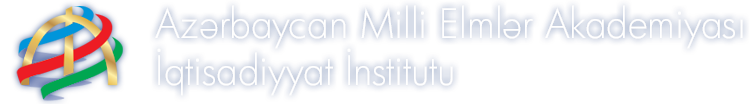 Rasmiyya Sabir gizi Abdullayeva 
PhD, Associate professor
The State Regulation of THE Social Protection System  in Azerbaijan
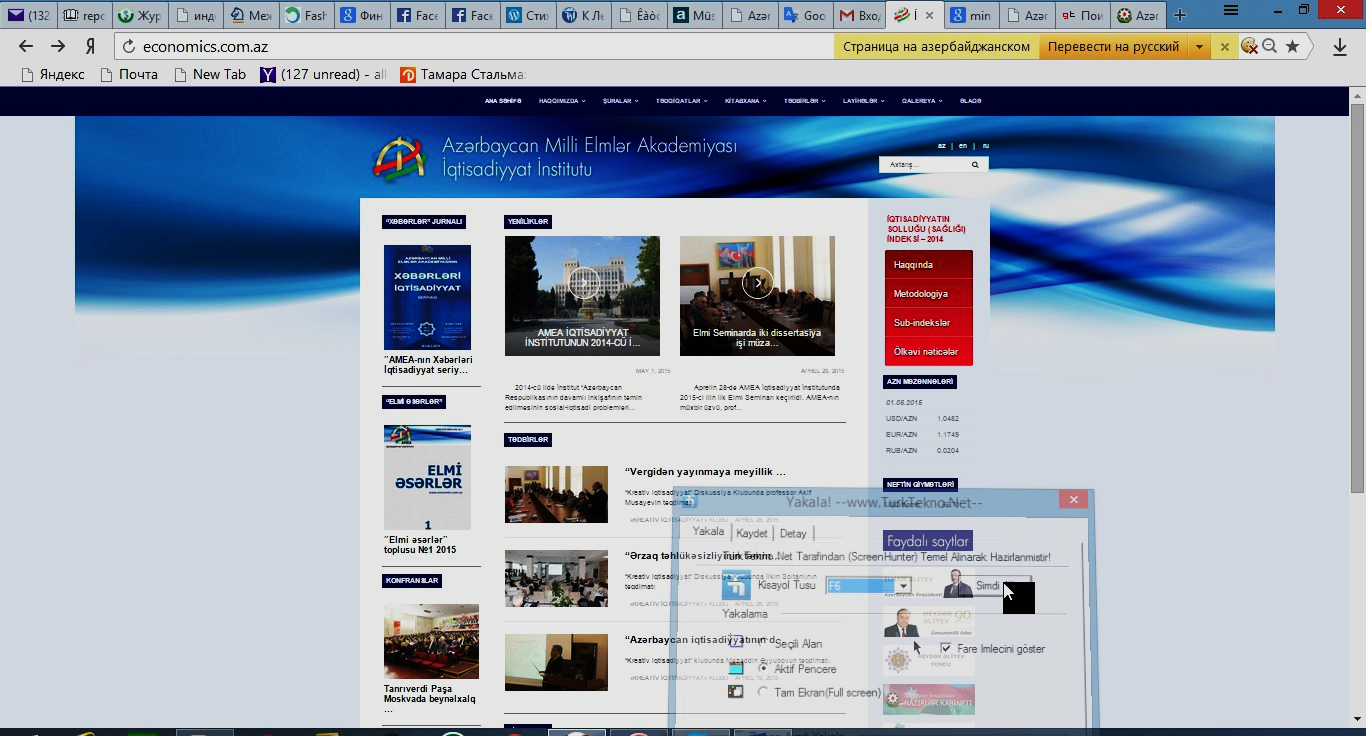 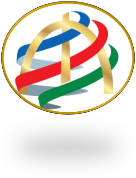 ANAS
NSTITUTE OF ECONOMICS
Coverage of social protection and labour programs 
( 15 countries, % of population)
Source: https://www.indexmundi.com/facts/indicators/per_allsp.cov_pop_tot/rankings
www.economics.com.az                                                                                                                                                                                   May 14, 2019
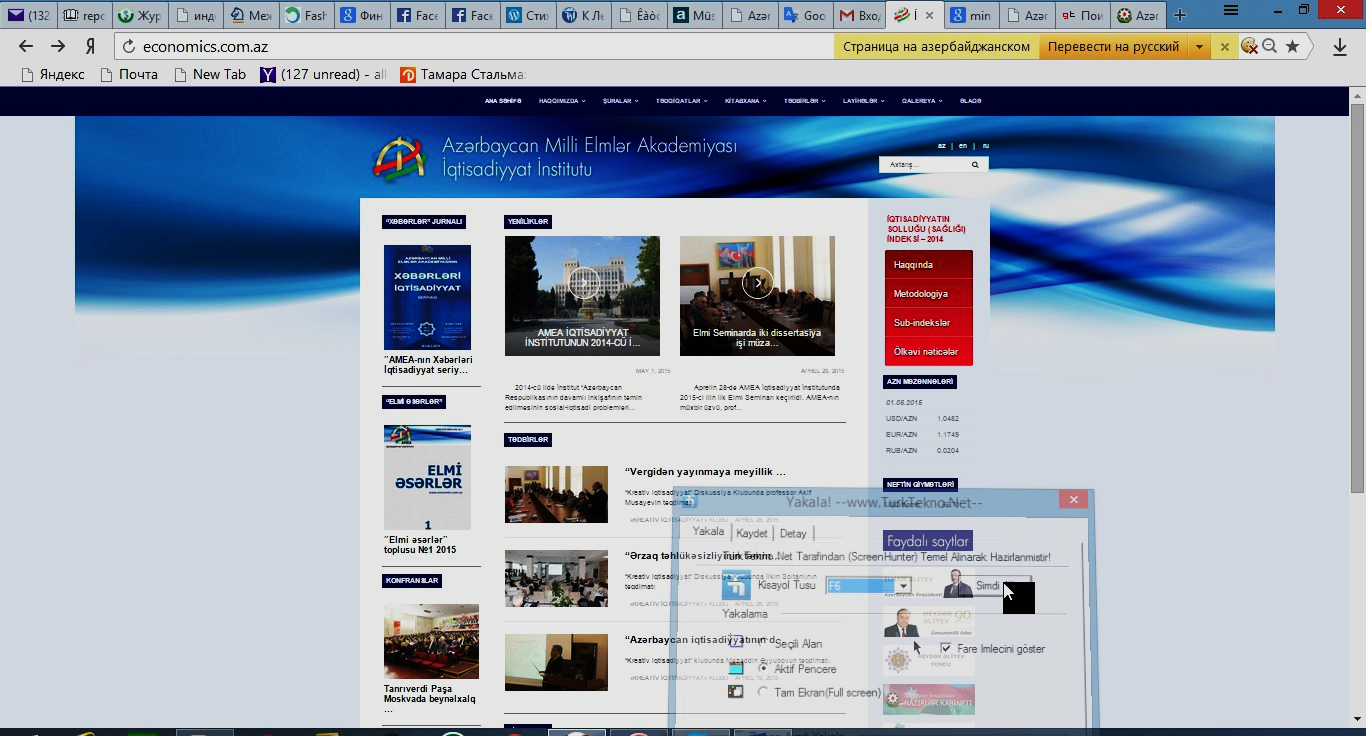 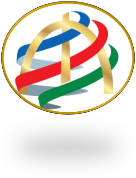 ANAS
NSTITUTE OF ECONOMICS
Employment rate, 2018
Source: OECD, 2018
www.economics.com.az                                                                                                                                                                                   May 14, 2019
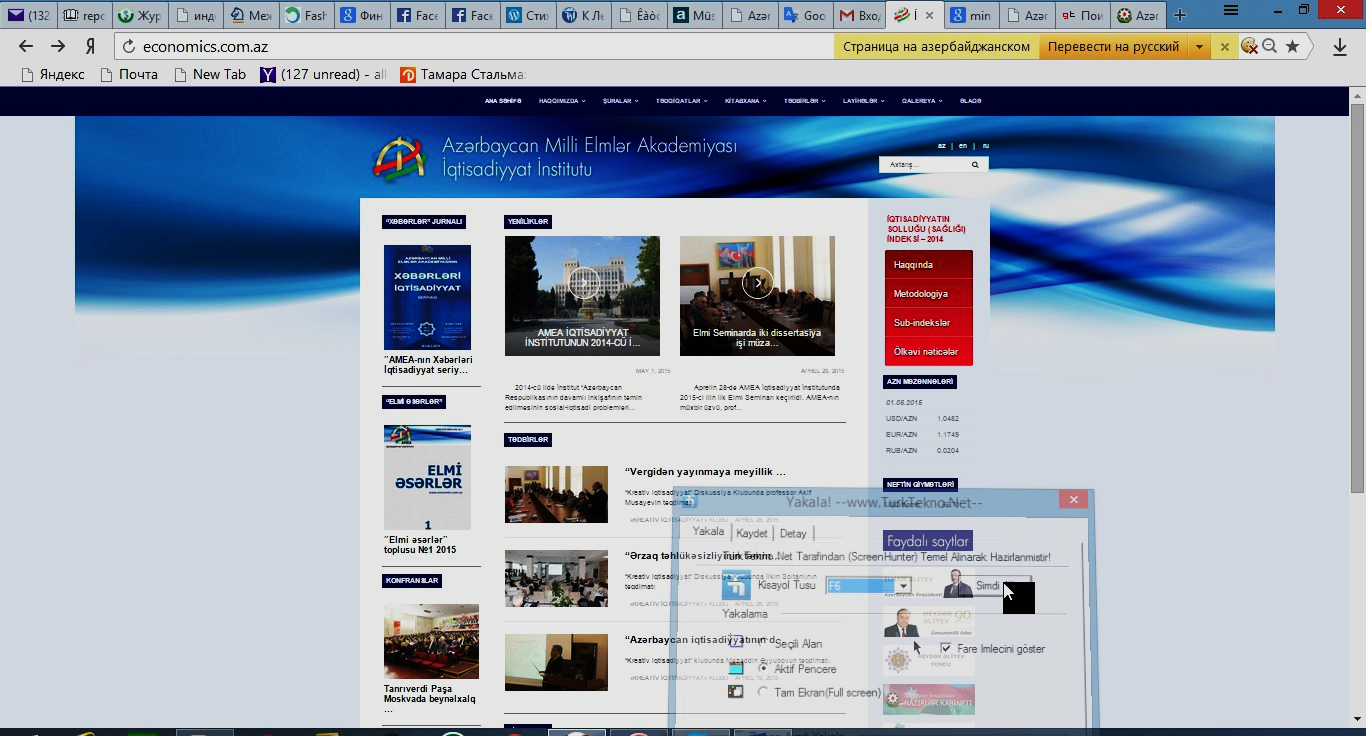 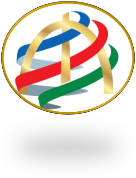 ANAS
NSTITUTE OF ECONOMICS
Life expectancy at birth
(2015, 22 countries)
Source: http://https://data.worldbank.org/indicator/sp.dyn.le00.in
www.economics.com.az                                                                                                                                                                       May 14, 2019
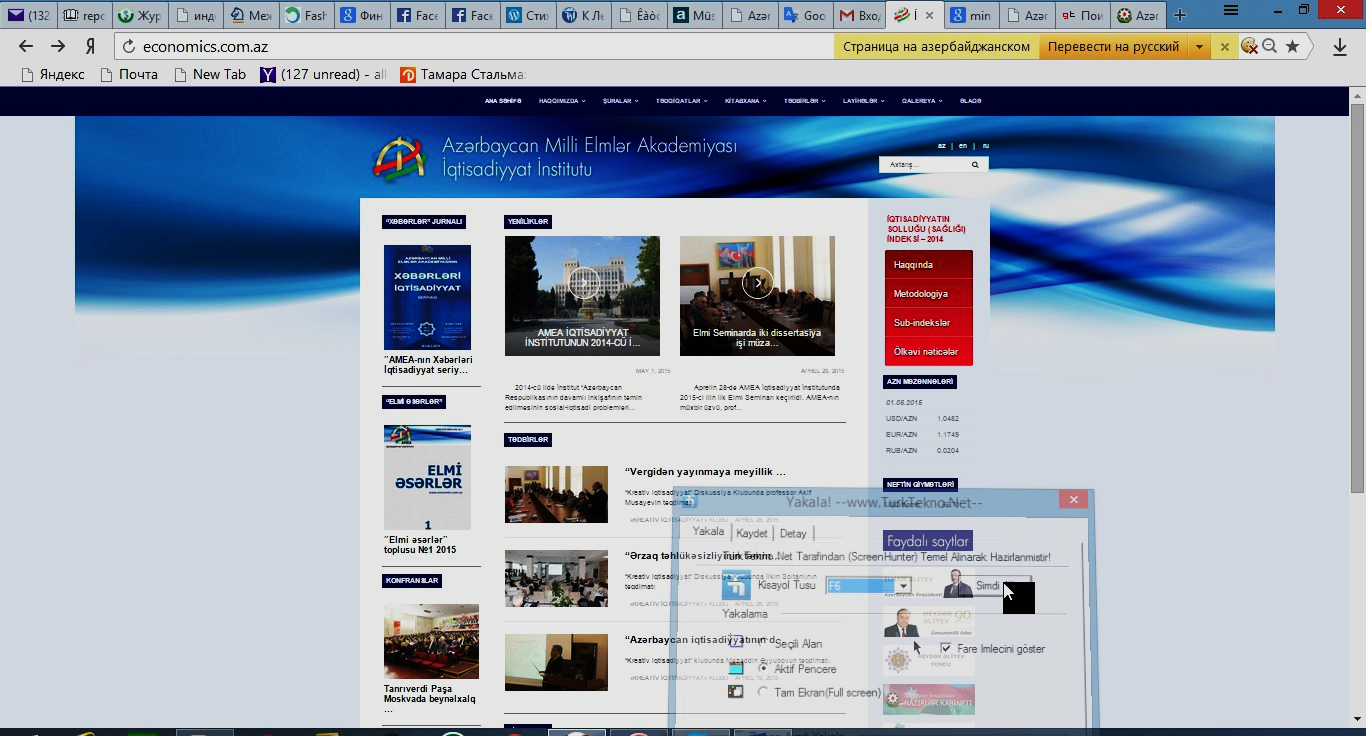 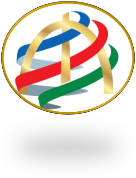 ANAS
NSTITUTE OF ECONOMICS
Gross Pension Replacement Rates, (2014,%, 26 countries)
Source: OECD, 2014 Created by author.
www.economics.com.az                                                                                                                                                                                   May 14, 2019
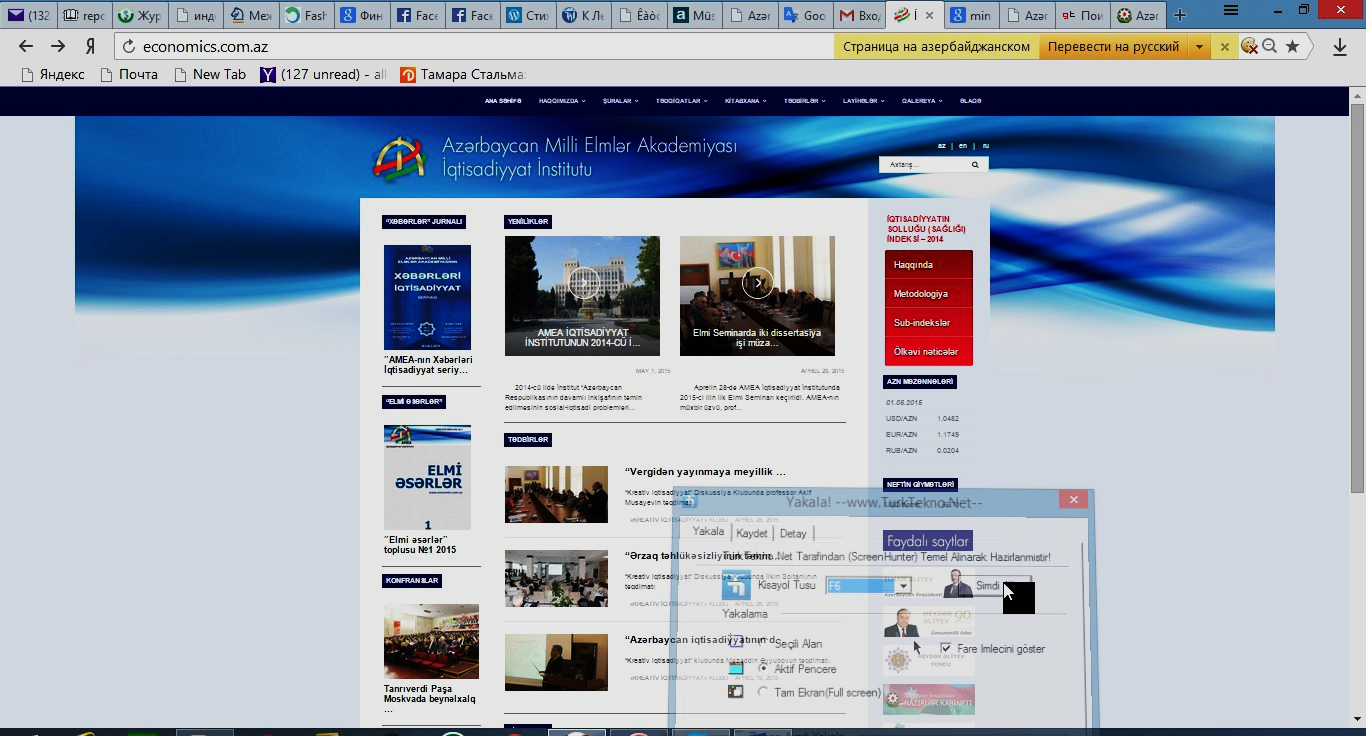 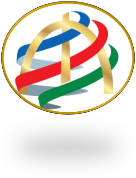 ANAS
NSTITUTE OF ECONOMICS
Sub-index of Liberalism (Dirigisme) of Labour market is calculated on the basis of 3 indicators
Public spending on labour markets Total, as % of GDP
Minimum wage
Public unemployment spending, Total, as % of GDP
www.economics.com.az                                                                                                                                                                                   May 14, 2019
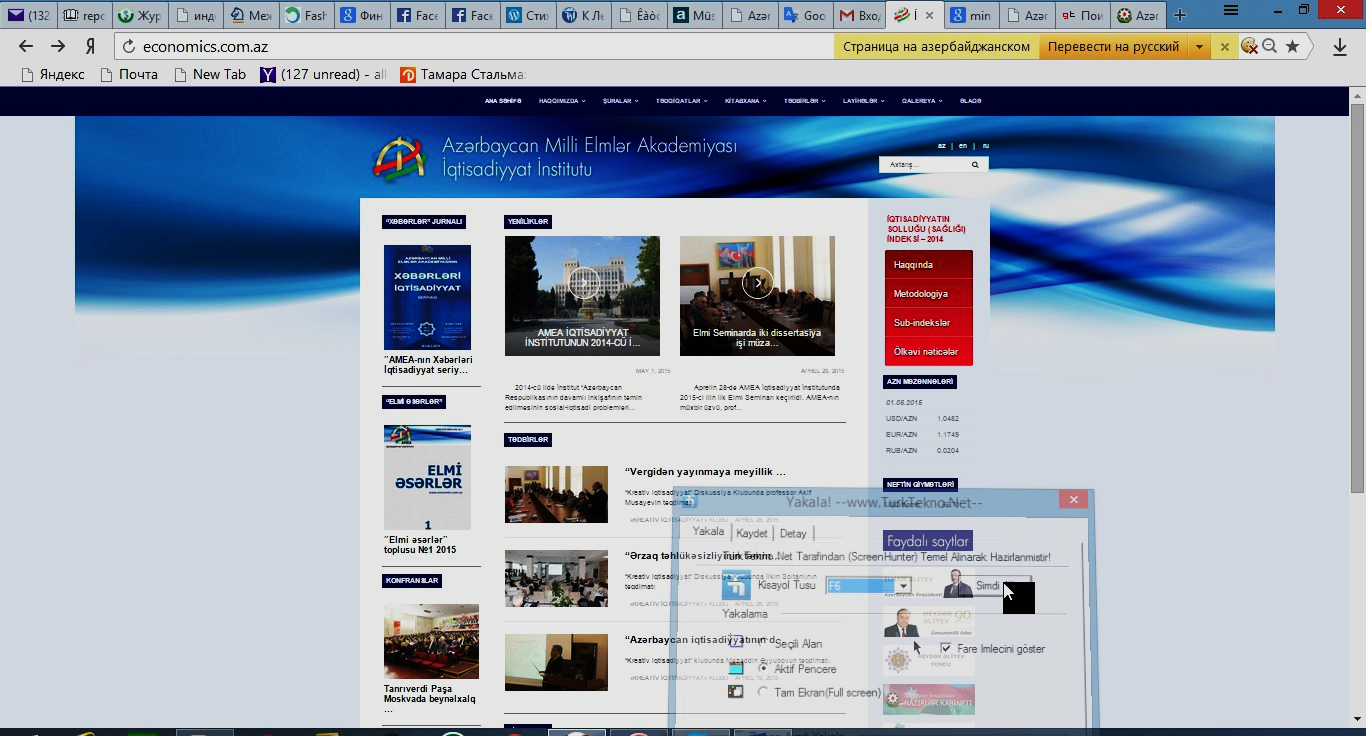 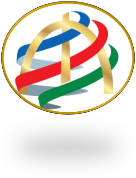 ANAS
INSTITUTE OF ECONOMICS
Sub-index of Liberalism (Dirigisme) of Labour market, 
(30 countries, 2015)
Source: OECD, 2015 Created by author.
www.economics.com.az                                                                                                                                                                                   May 14, 2019
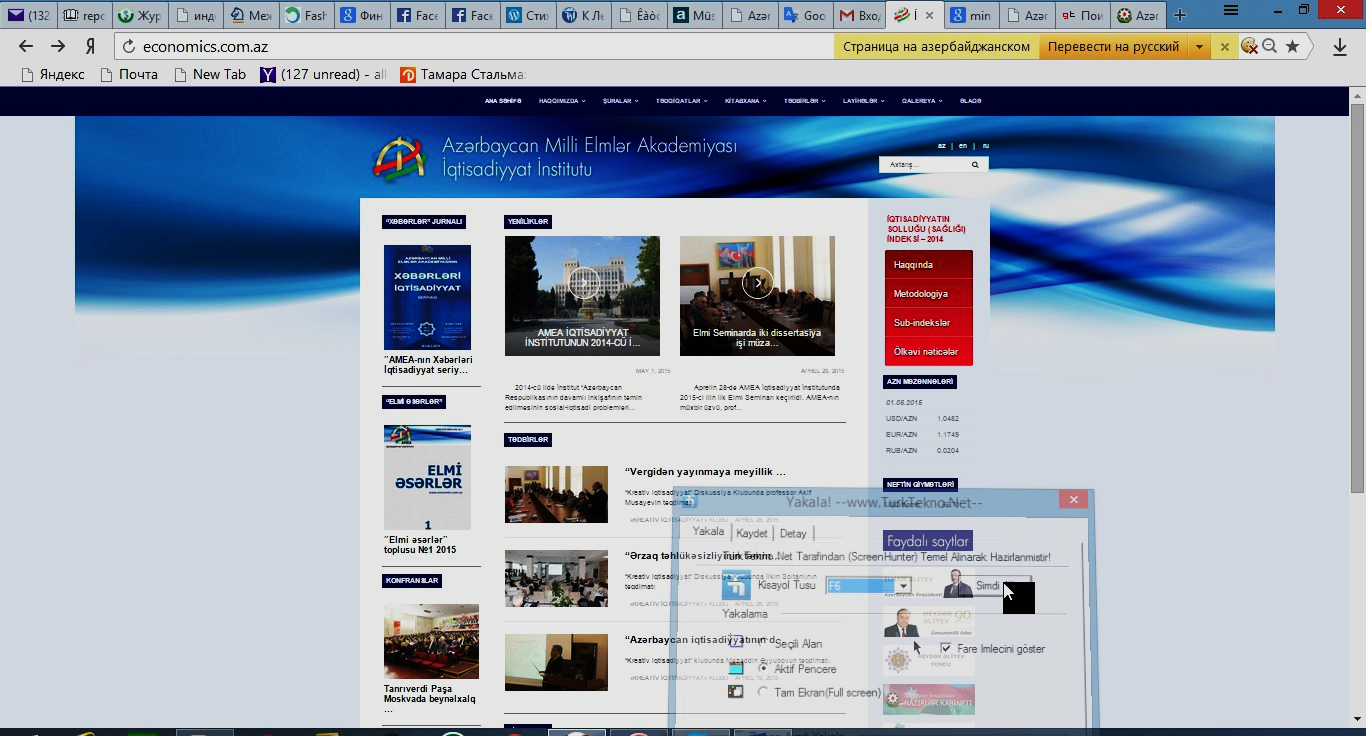 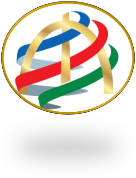 ANAS
NSTITUTE OF ECONOMICS
Sub-index of Liberalism (Dirigisme) of the Healthcare system is calculated on the basis of 4 indicators
Public Health Spending, Total, as % of Healthcare Spending
Value Added Taxes in the
 drug purchase
Health mandatory insurance rates for employers
Coverage of Social-Health Insurance (of Population)
www.economics.com.az                                                                                                                                                                                   May 14, 2019
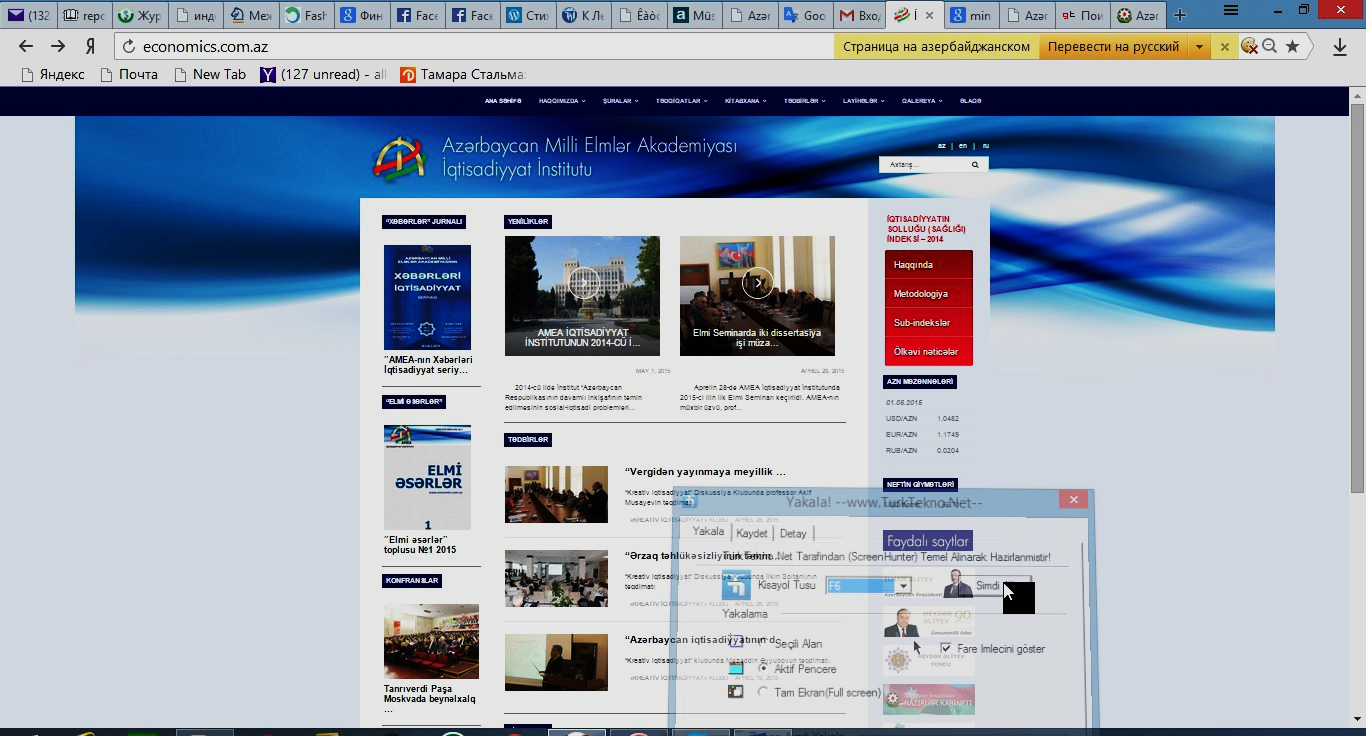 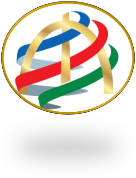 ANAS
INSTITUTE OF ECONOMICS
Sub-index of Liberalism (Dirigisme) of Healthcare  system, (30 countries, 2015)
Source: OECD, 2015.
www.economics.com.az                                                                                                 Created by author.                                             May 14, 2019
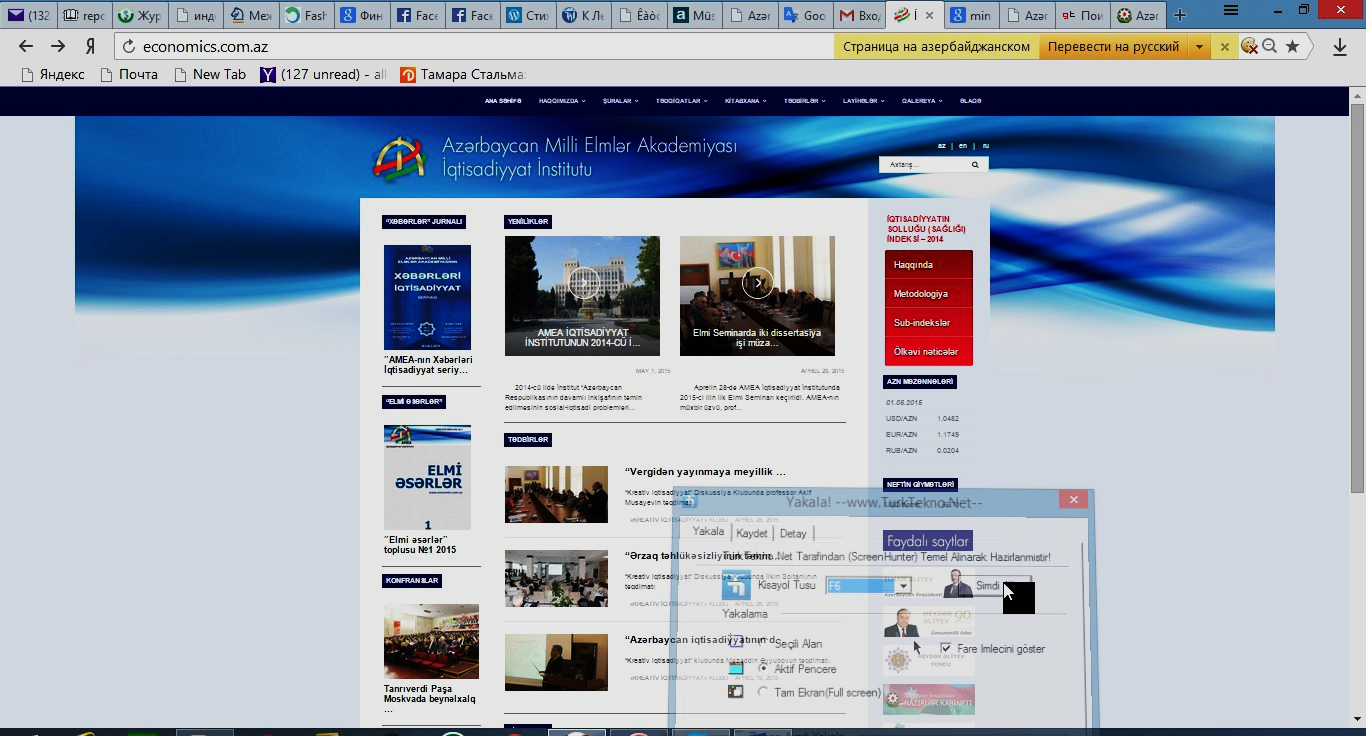 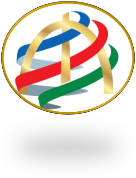 ANAS
INSTITUTE OF ECONOMICS
Sub-index  of Liberalism (Dirigisme) of pension system is calculated on the basis of 4  indicators
Private pension fund assets as % of GDP
Restrictions on Pension Fund Investments
Government pension expenditures as % of GDP
Mandatory social insurance rates for employers
www.economics.com.az                                                                                                                                                                                   May 14, 2019
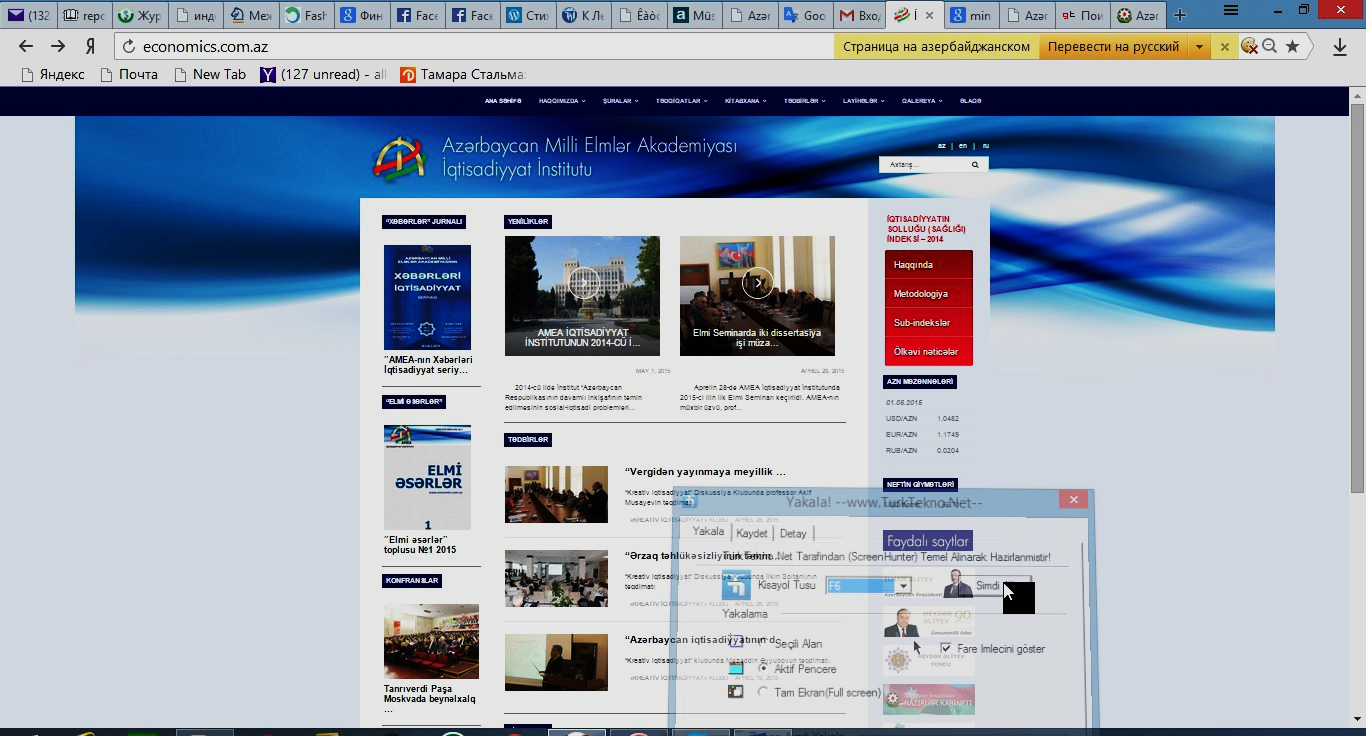 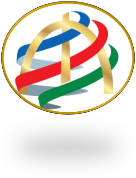 ANAS
INSTITUTE OF ECONOMICS
Sub-index of Liberalism (Dirigisme ) of Pension System, (2015)
Source: OECD, 2015 Created by author.
www.economics.com.az                                                                                                                                                                                   May 14, 2019
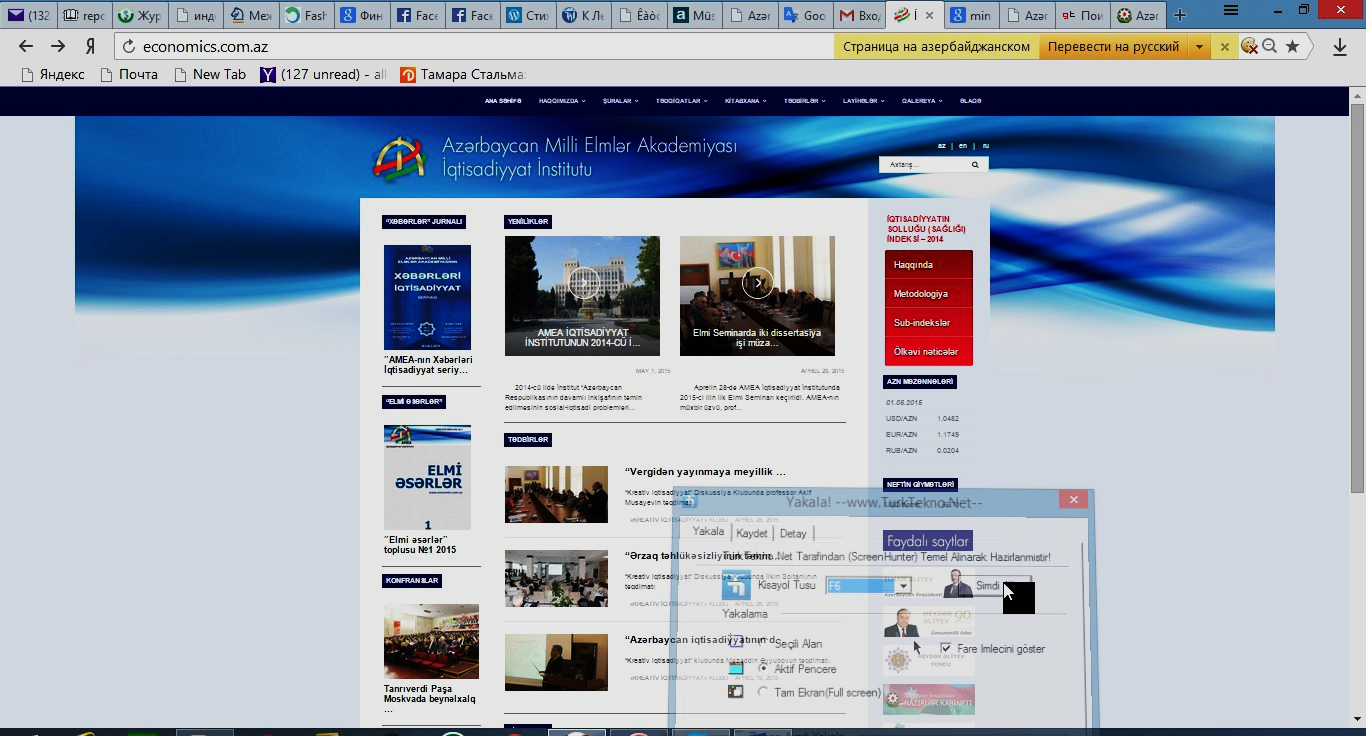 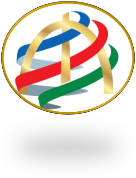 ANAS
INSTITUTE OF ECONOMICS
Table. IL(D)SPS & IL(R)E, (2015)
Source: OECD, 2016
www.economics.com.az                                                                                                                                                                                   May 14, 2019
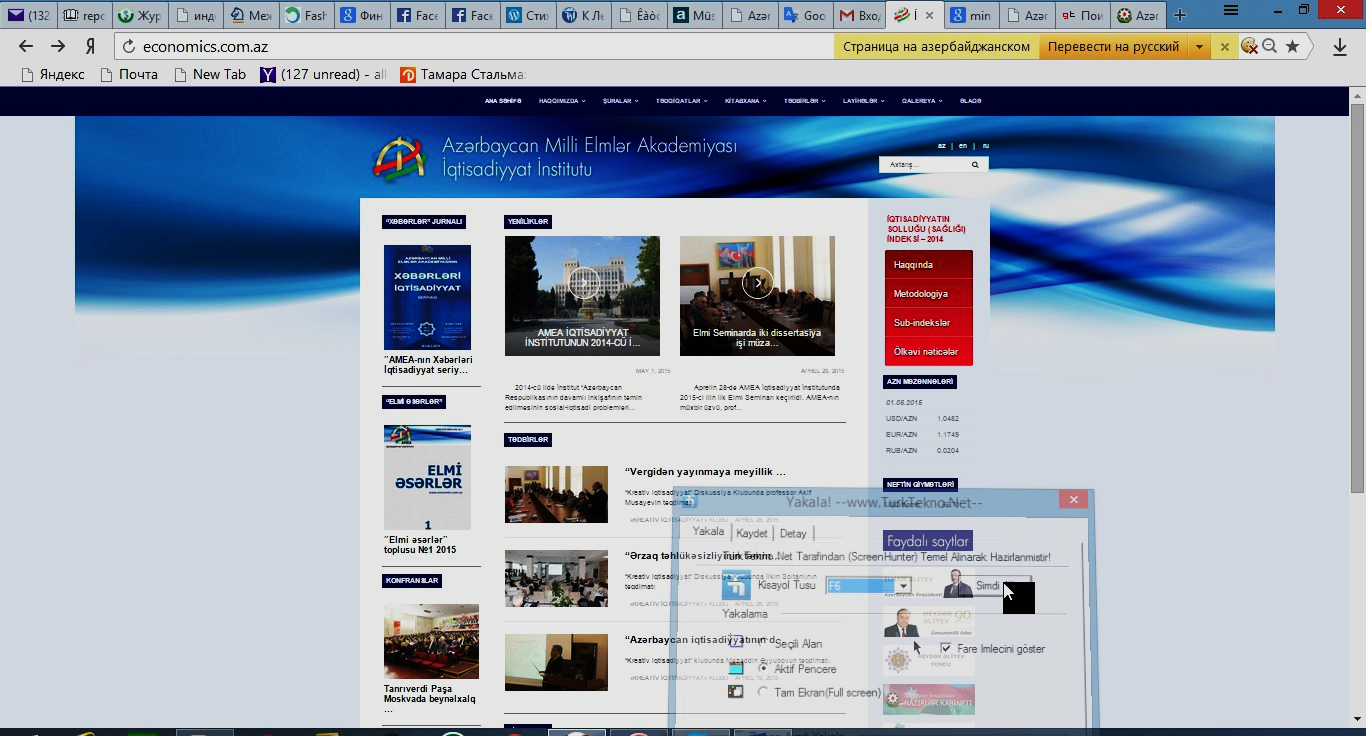 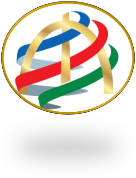 ANAS
INSTITUTE OF ECONOMICS
Scale of Liberalism (Dirigisme) of the  Social Protection  System
Source: OECD, 2016
www.economics.com.az                                                                                                                                                                                   May 14, 2019
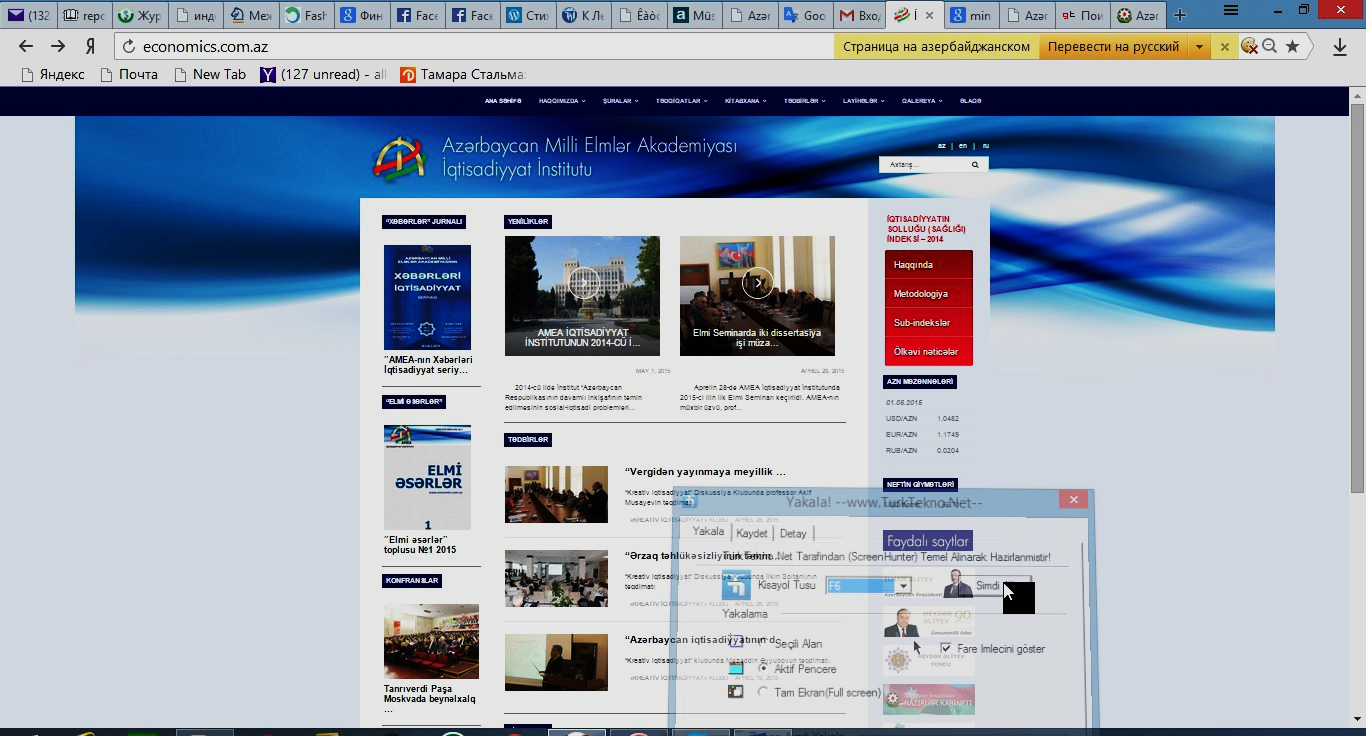 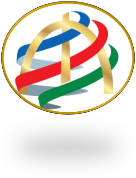 ANAS
INSTITUTE OF ECONOMICS
Conclusions
Azerbaijan is in the right pole. It means that in our country there is a need for making dirigist some of the sectors (health and labor market) which is participating in the provision of social protection. Increasing in the state intervention is a must due to the regulation of labour market. In addition, it is important for Azerbaijan to increase state intervention in the health care system. First of all social-health insurance should be formed. Unlike the labour market and the  healthcare system, our country has a certain degree of liberalization of the pension system. So, the non-state pension system has not been formed in our country. 
The highest dirigist country in the IL(D)LM is Belgium (0.542) and the most liberal country is Norway (0.104). In fact, Norway is a dirigist country according to IL(D)E and including its economic model. There is no need to invest labour market in Norway, because of the highest level of employment rate and unimportant level of unemployment rate. Thus, among the 30 countries that we analyse, Norway is most liberal country just for its IL(D)LM.
The most dirigist country in IL(D)HS is Norway (0.907) and the liberal country is the US (0.165). The results on this sub-indices are also interesting. Though, 30 countries involved in the research, USA is the biggest one that invest so much to health care system (either absolute or relative indicators),but the IL (D)HS of USA makes this country the most right (liberal) country in the world. The reason is basic, that 15% of the population is suffering lack of medical insurance.
According to IL(D)PS the most dirigist countries are Azerbaijan (0.757), Greece (0.745) and France (0.742). There is no private pensions in our country. Social insurance rates are high for employers. Italy is one of the most dirigist country in the group of countries we have surveyed (0.697). The reason is that, the share of the state pension system in this country is extremely high. According to IL(D)PS, the most liberal (right) countries are Denmark (0.205), the Netherlands (0.214), Australia (0.222) and Canada (0.230).
According to IL(D) SSS, the most liberal (right) countries are the USA (0.237) and Australia (0.310) and the most dirigist countries are France (0.618) and Spain (0.591). The most dirigist country for IL(D)E is France (0.416) and the most liberal country is Switzerland (0.188). According to IL (D)SSS, Switzerland is a liberal country.
The relative center point of the scale (0.453) is larger than the geometric center point (0.350). This means that in the countries surveyed, the social security system is more susceptible to the left than the right.
www.economics.com.az                                                                                                                                                                                   May 14, 2019
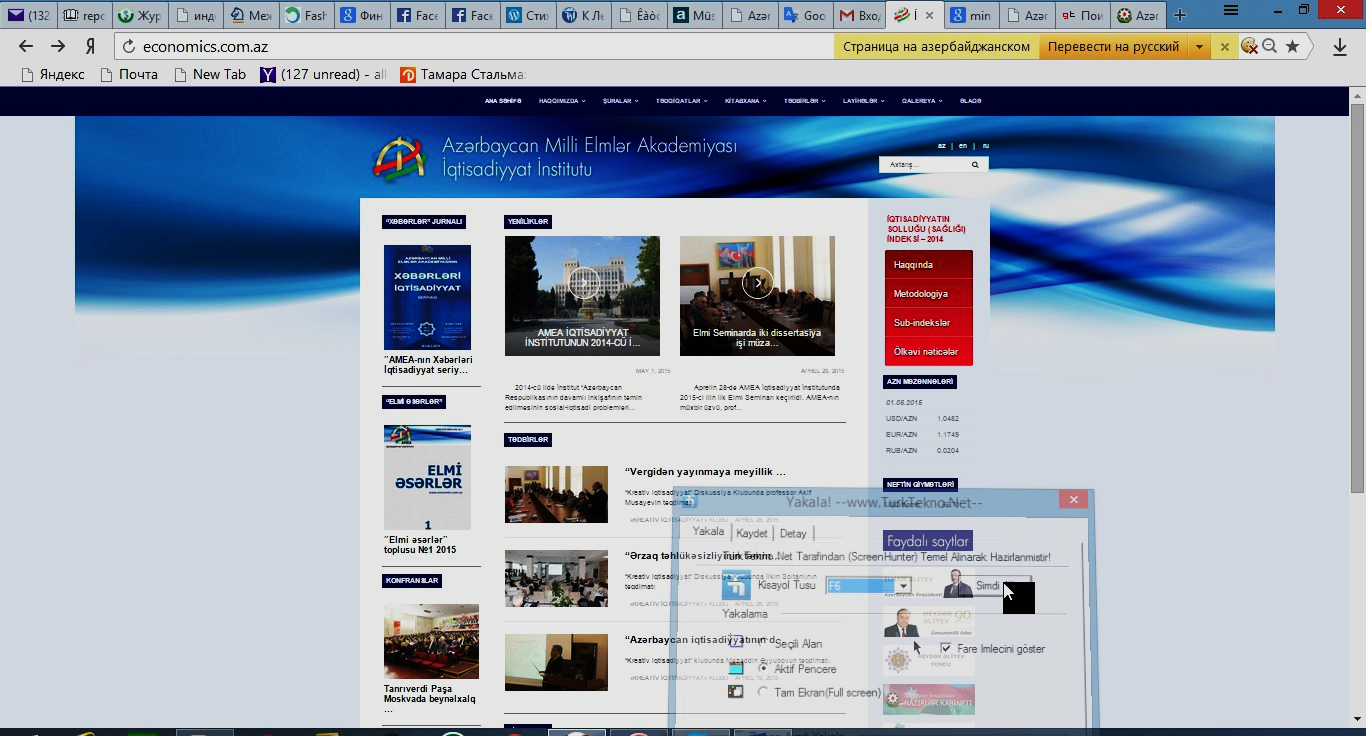 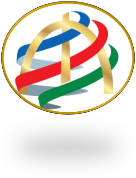 ANAS
INSTITUTE OF ECONOMICS
THANKS for attention!
www.economics.com.az                                                                                                                                                                                   May 14, 2019